The State of Funding for Florida Schools
Pressures Facing Polk County

Jason W. Pitts, Senior Director of Finance
1
How Does Polk County Compare to other Districts in the Nation?
28th Largest District in the nation (# of Students)
Funded 995th out of the top 1,000 largest school districts (13,588 districts in the US)
New York and Illinois - $23,000 per student
West Virginia - $14,000 per student
Florida - $7,000 per student
2
How Does Polk Compare to other Districts in Florida?
Polk County is the 7th largest district in the state
Polk County is funded 64th of 67 districts (bottom four)
Polk offers second highest beginning teacher salary in state (as of 2016/2017)
Polk’s average teacher salary is 25th in the state
Polk’s spending on administrative costs is the 4rd lowest in the state
3
Additional Funding Challenges
Polk County has high poverty and ESE designated students
Polk County is unique as an urban and rural county
Extremely high transportation costs due to size and layout of county (state funding only covers 60% of costs)
Polk County is larger than the state of Rhode Island
511 buses transport over 49,000 students
41,670 miles travelled each day  (24,901 miles)
4
Transportation Funding vs. Expense
Expense
Funding
5
Florida’s Financing Model
Reported in the press as “Dollars per Student”

Called the FEFP – Florida Education Financing Program

To receive state assistance districts must use Required Local Effort

When designed, it attempted to equalize funding across districts

Funding is primarily property tax and sales tax
6
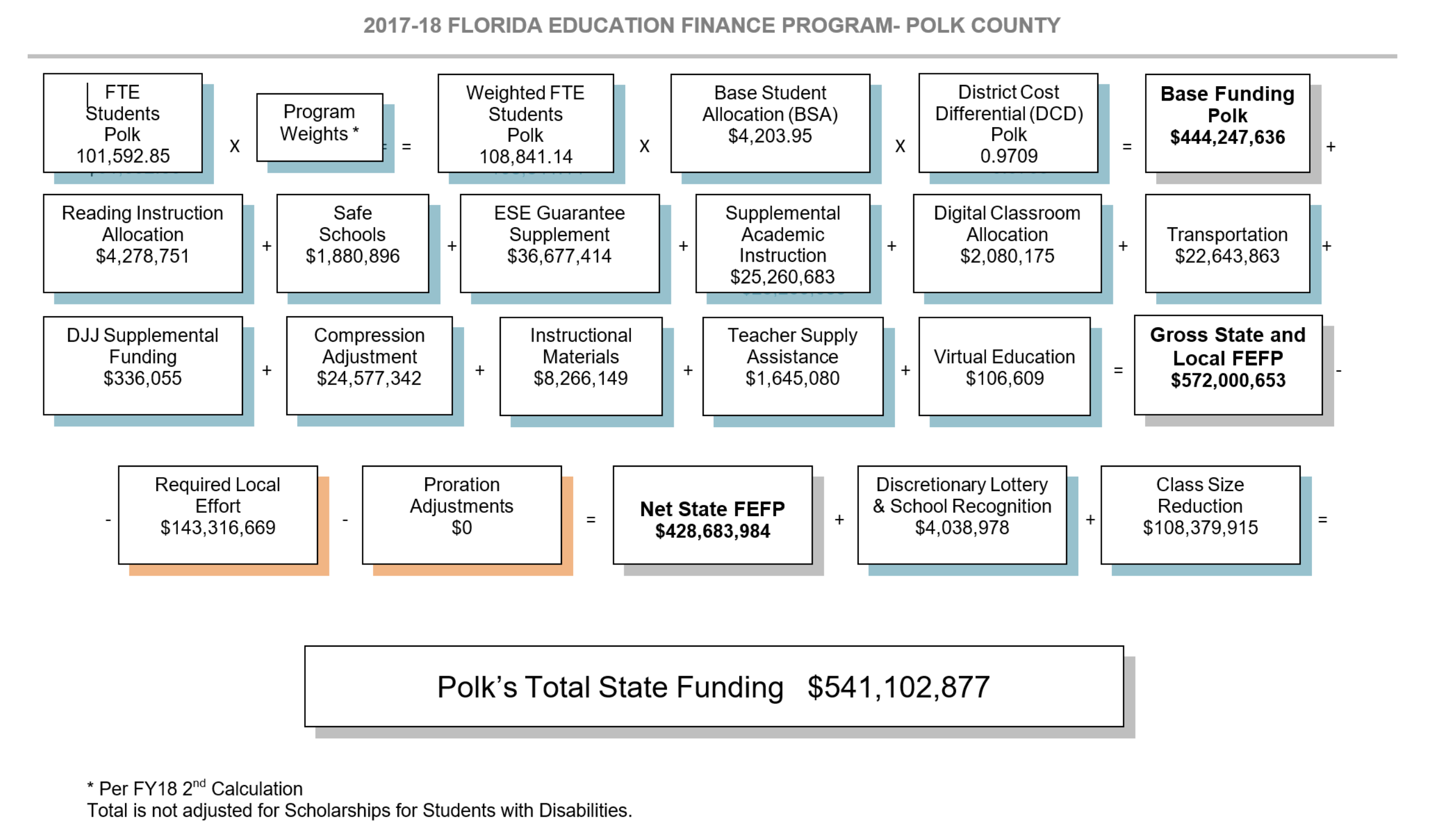 7
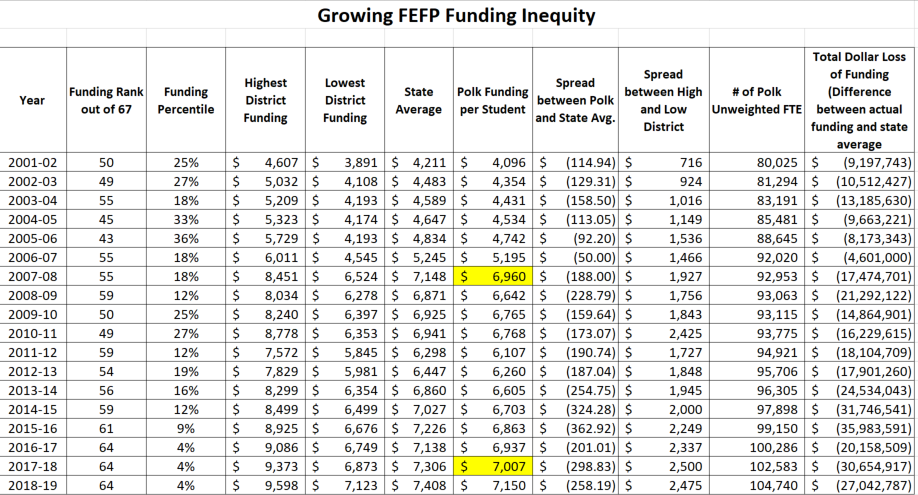 10-year loss
$237,220,873
8
State Average
9
Average Inflation Rate
$6,960
State Funding
United States Department of Labor
Consumer Price Index
10
Property Value Loss
11
Polk’s Biggest, Imminent Challenge – Capital Funding
½ cent sales tax expires December 2018 – A loss $40 million per year in capital funds if not renewed
Impact Fees – currently at 50% - growth not paying for itself
Local Capital Improvement funding limited to 1.5 mills by legislature
Lack of dedicated state capital funding (PECO)
Current Capital Shortfall - $400 million
Projected 5-year shortfall - $900 million
Concurrency
11
Polk County School Board BudgetFY2017-2018
General Fund - $835 million
Special Revenue (Title funds, food service, other grants) - $180 million
Debt Service - $66 million
Capital - $192 million
Internal Services (Self-Insured Funds) - $124 million
Agency Accounts (Internal) - $24 million
Grand Total = $1.5 billion
13
14
General Fund Financial Health – Fund Balance
Board Policy – 5% (unassigned/assigned)
State minimum – 3%
State emergency intervention – 2%
Standard government agency benchmark – 60 days or 15%
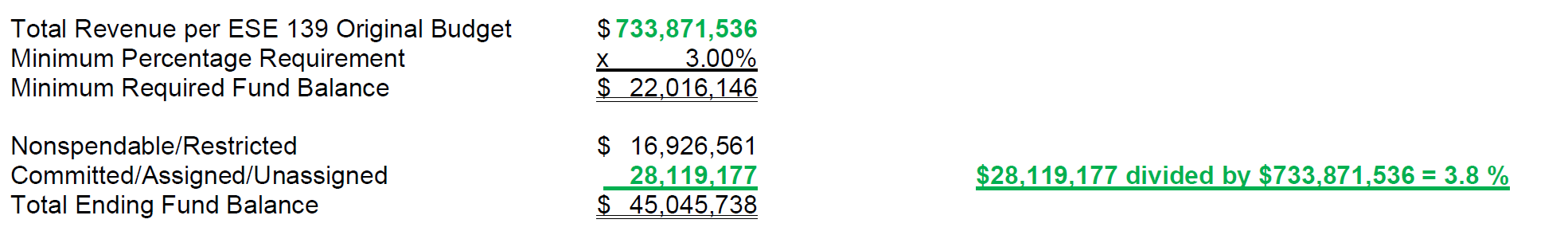 15
16
FY 2018-2019 Budget Outlook
17
Cost to Build a New School
Elementary - $30 million

Middle School - $40-$50 million

High School - $60-$80 million